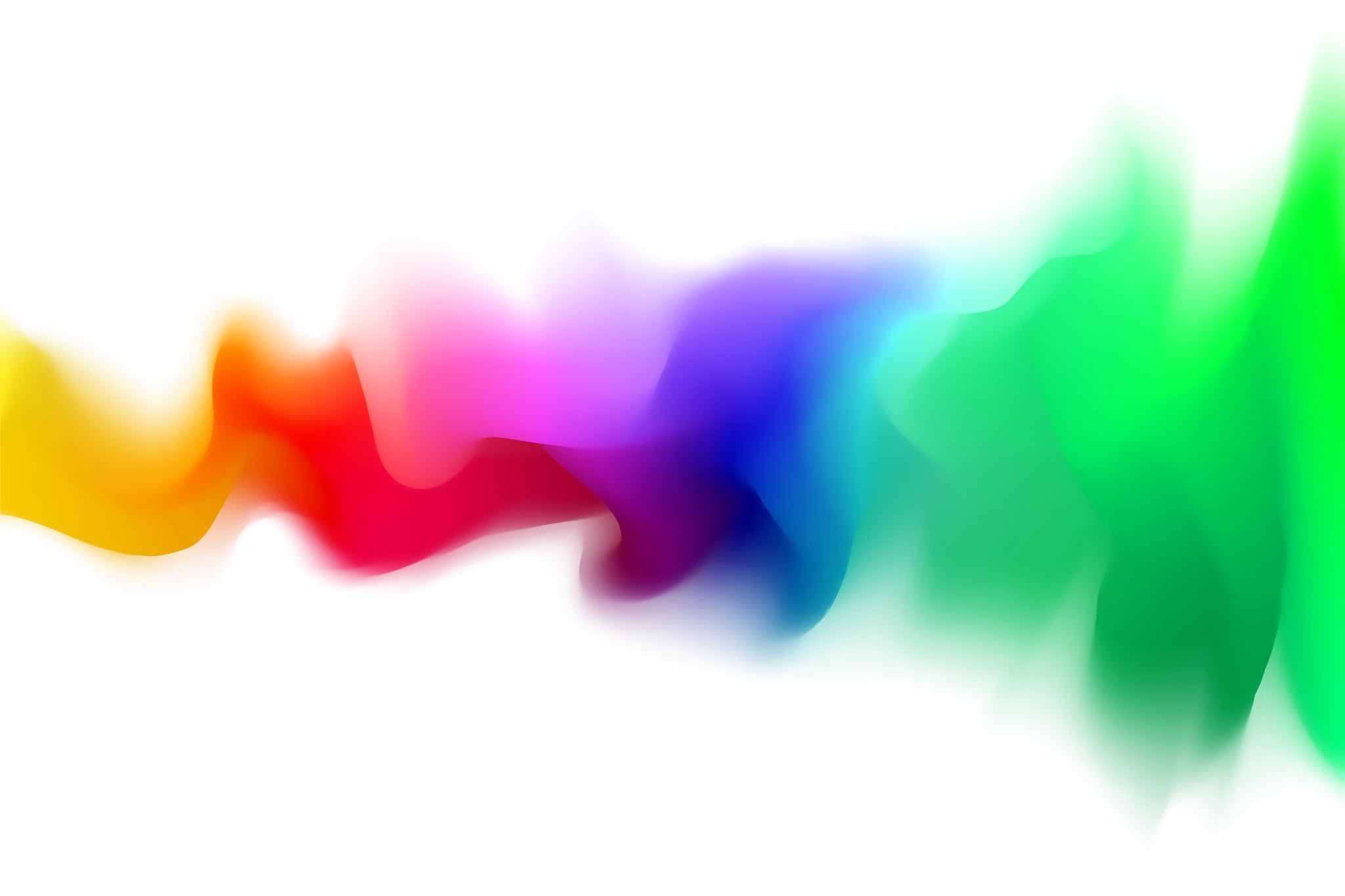 Reading Techniques
Active Reading Strategies
Never read without a purpose 
Not every main idea is at the beginning or end of a paragraph
 Use the heading, subheading, introduction and conclusion to understand the gist of the topic. 
DO NOT read all of the passage as soon as you see it. 
Go directly to the questions
Active Reading Strategies
Identify the type of question (to remember the tactic needed) and pay attention to the instructions. 
Start underlining key words, think of possible synonyms for them. 
Unknown words can sometimes be guessed from context, form or can be skipped in order to save on time
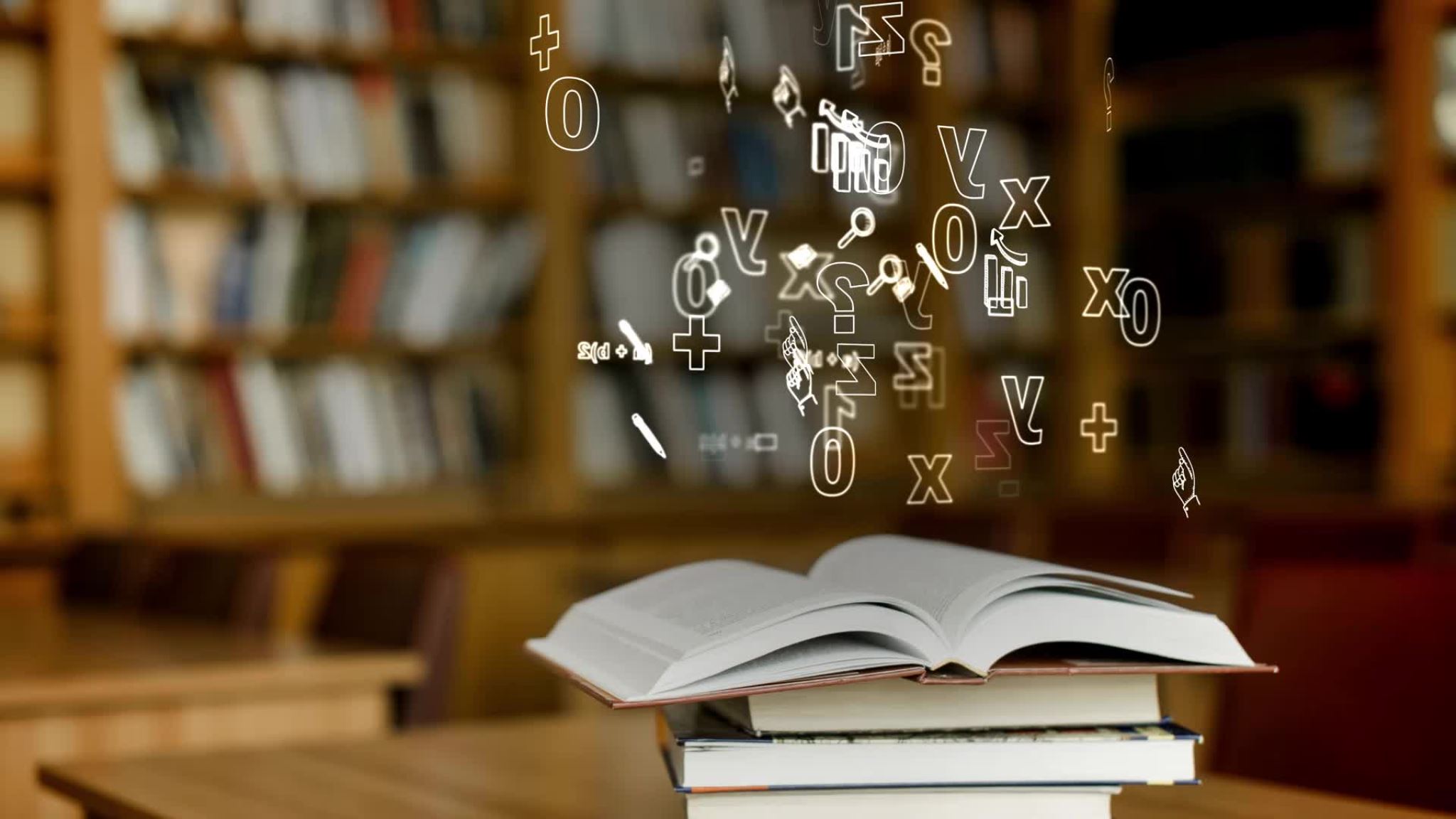 Types of Reading Skills
Skimming: Quickly identifying the main ideas
Scanning: Searching for specific information
In-depth Reading: Understanding details and nuances
Skimming: To read quickly to get the general idea of a passage”
Read the title. 
Read the subtitle or introduction. 
Read the first sentences of each paragraph. 
Notice any picture, charts, or graphics. Read the summary or last paragraph if there is one 
Read a few examples until you understand the concepts they are meant to illustrate.
Let’s practice skimming using the questions below:
Choose a heading that best matches the upcoming paragraph. Remember to underline your keywords. 

Parents are to blame for the state of children today. 
 A report with many conclusions and worries about the United Kingdom. 
 Growing up an  unhappy generation 
 There are so many social problems young people face today.
 Let’s skim the first and last sentences from the passage.
Let’s skim the first and last sentences from the passage. 
In recent years, evidence has been collected which suggests that the proportion of British children and teenagers who are unhappy is higher than in many other developed countries around the world. For example, a recently published report set out to measure ‘ well-being’ among young people in nineteen European countries, found that the United Kingdom came bottom. The report was based on statistics and surveys in which young people answered questions on a wide range of subject. The United Kingdom is a relatively unequal country with a relatively high proportion of young people living in households. With less than half the national average income. This seems to have a negative effect on how they feel about themselves. 
So what’s our answer? 
Choose the heading that best matches the previous paragraph.
 a. Parents are to blame for the state of children today 
b. A report with many conclusions and worries about the United Kingdom 
c. Growing up unhappy generation 
d. There are so many social problems young people face today
Scanning
Search for specific information ( key words ) 
Particular Name 
Telephone Number 
Date 
Program Number
Scanning – Get only what you need.
Scanning is rapidly running your eyes over the text in order to locate specific details. 
Three steps to scanning include: 
search for key words     move quickly over the page     		Less reading and more searching
Let’s practice Scanning using the question below.
How many European countries are in first report? 
Remember to underline your key words. 
What is your key word? 
Number
Now let’s scan for the info we selected.
In recent years, evidence has been collected which suggests that the proportion of British children and teenagers who are unhappy is higher than in many other developed countries around the world. For example, a recently published report set out to measure ‘ wellbeing’ among young people in nineteen European countries, found that the United Kingdom came bottom. The report was based on statistics and surveys in which young people answered questions on a wide range of subject. The United Kingdom is a relatively unequal country with a relatively high proportion of young people living in households. With less than half the national average income. This seems to have a negative effect on how they feel about themselves. 
How many European countries are in the first report?
In-depth Reading: Understanding details and nuances
Calls attention to grammatical forms, discourse markers, and other surface structure details to understand literal meaning, implications, rhetorical relationships
True/False/ Not Given
Spend time analyzing the statement in the question before you try to find the answer
 Many words will be paraphrased so watch out for that (for example, work = employment / changing = altering)
Don't match just keywords, you are aiming to match meaning. Some of the keywords might be the same in the passage but it doesn't mean the answer is true or yes.
The meaning of false or no is that the statement contradicts the claims or information in the passage. This means the statement gives one meaning but the passage gives another meaning – therefore the statement is FALSE. 
 Not Given means that the whole meaning of the statement is not in the passage. Some keywords might be found but not the full meaning of the statement.
You can write T instead of True on your answer sheet but make sure your handwriting is clear.
The answers follow the order of information in the passage for these questions. Other types of reading questions might not have answers that come in order.
Learn common challenges or problems that you have in reading. Make a list of paraphrases you have struggled with.